Running a Kids Program(Activities on a Budget)2019
By Krystal Pracki
Rose’s Enchanted Forest Campground
cheer4u87@hotmail.com
Take Aways:
Memorial Day Programs
Labor Day Programs
4th of July Programs
Other Activities
Budget friendly activity centers (make and take)
Questions
Who am I?
Teacher 
Special Education
Elementary Education
Daughter of Campground owners
Mother of 2 boys
Kaleb and Kody
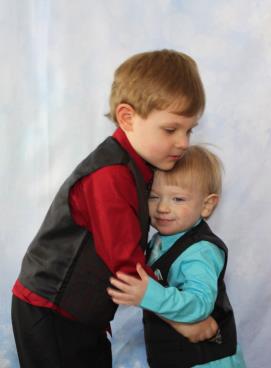 Memorial Day
Glow bugs
T-shirts
Bird feeders/Wind Socks
Closed circuit flashlights/constellations
Labor Day
Bat houses
Igloo and popsicles
Tepee and satchels
Home-made chalkboards
4th of July
Splash Bombs
Recycled water toys/beach balls
Splash bombs and balloon balls
Leaf printed canvas tote bags/Drip Drip Drench
Other Activities
Christmas in July
Visit with Santa
Hayrides
Sun catchers

Halloween
Trick or treating
Carnival games
Foam pumpkins
Splash Bomb
Materials for one splash bomb
3 sponges (with no scrubby sides)
$2.98 for a 6 pack
1 hair tie
$2.69 on Amazon
Scissors 
$2.23 2 pack at Walmart
Sharpie (to write names)
12 pack $6.94 on Amazon


We used kiddy pools as water refill stations to have the water fight
Splash Bomb
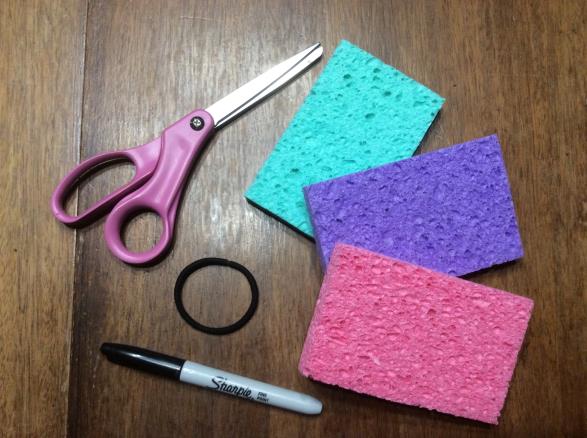 QR SPLASH BOMB
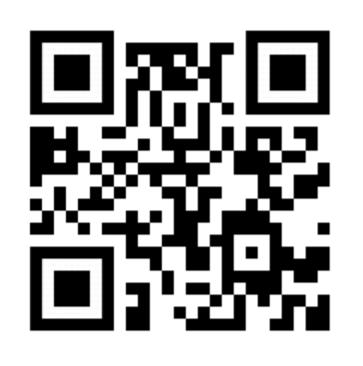 Cut sponges lengthwise into 3 strips (2 cuts)
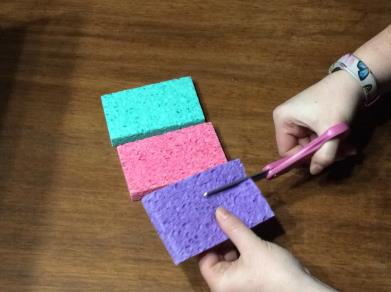 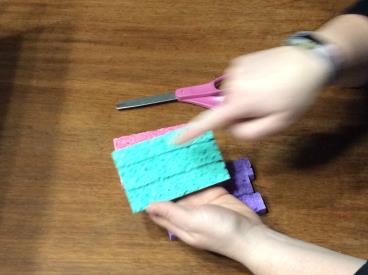 Repeat on other two sponges
Arrange in a block
Wrap hair tie around middle
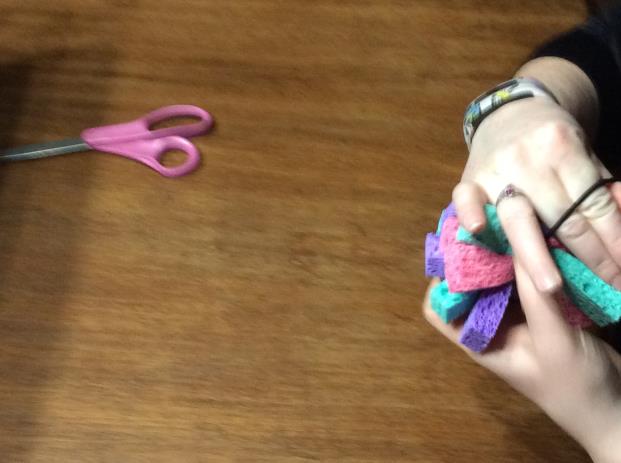 Fluff Splash Bomb
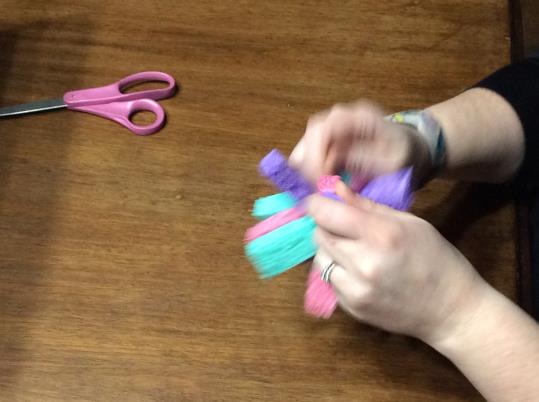 Dunk in water and enjoy
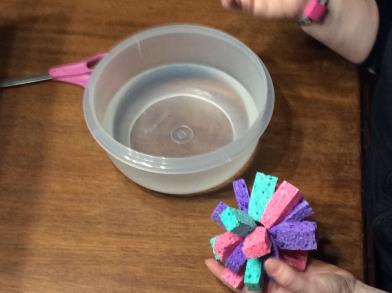 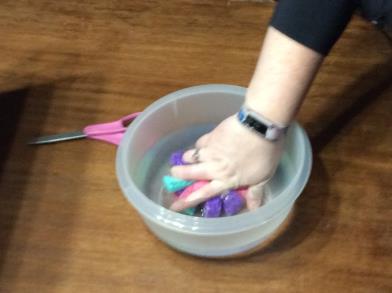 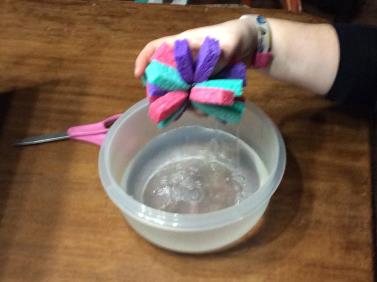 Satchel
Materials for one satchel:
Fabric 4 1/2 x10 inches for each
$4.00/yard Walmart for a thicker fabric
Hole punch
$6.78 on Amazon
Yarn
$2.94 at Walmart
Scissors 
$2.23 2 pack at Walmart
Sharpies (for decorating only)
12 pack $6.94 on Amazon
Masking/scotch tape
$1.66 at Walmart
Satchel
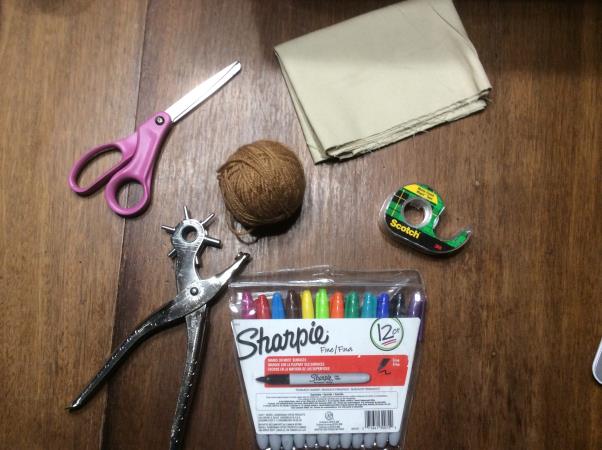 QR SATCHEL
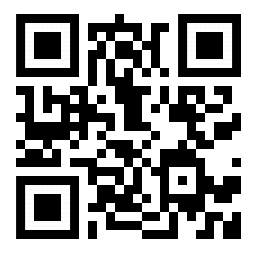 Cut fabric in 4 ½ in x 10 in rectangle
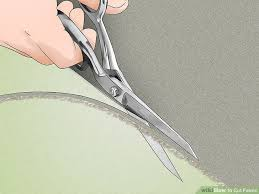 Fold
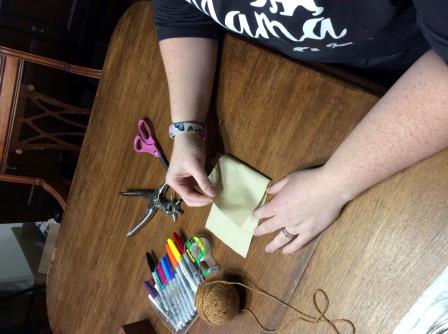 Punch holes
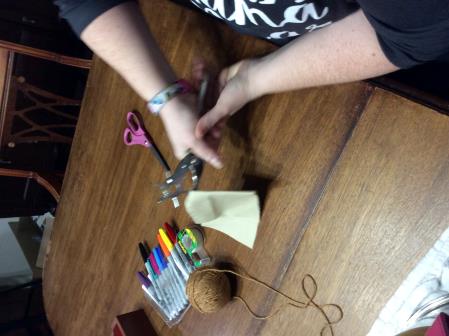 Prepare yarn
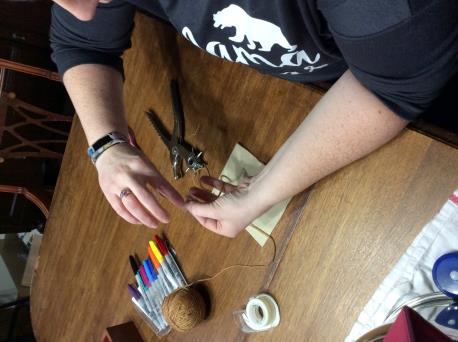 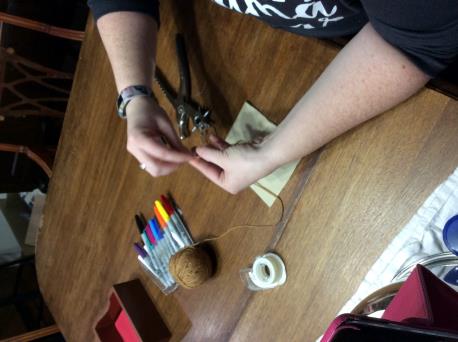 Tie knots at the ends
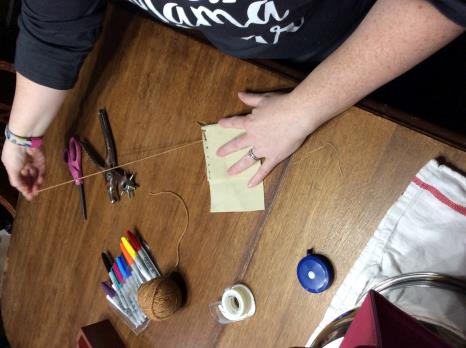 Stich satchel
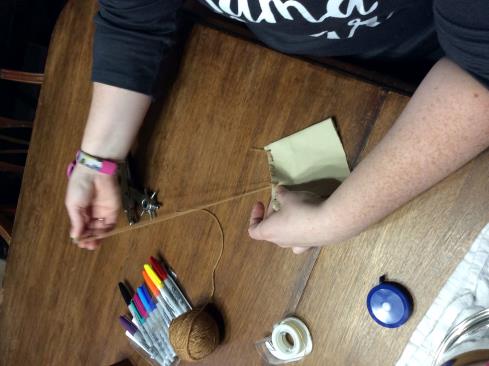 Finish at top
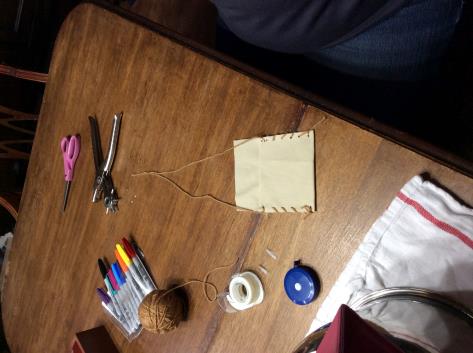 Draw a picture
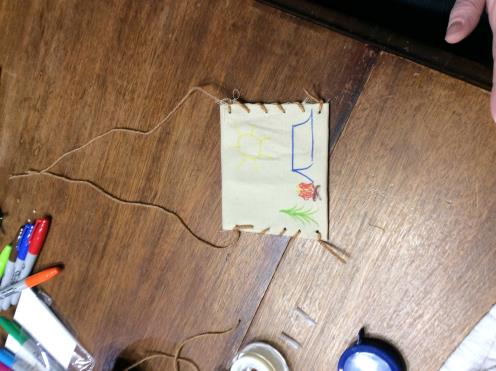 Leaf Canvas
Materials for one leaf canvas:
6x6 stretched canvas
 $.62 each on Amazon, case price
Sharpies 
12 pack $6.94 on Amazon
Pencil (if you want to pre draw)
$1.97 for 10 at Walmart
Leaf (silk, printed or real) could also use a flower or something from a nature hike
Silk on Amazon $9.99 for 650 Leaves
Q-tips
350/$1.00 at Dollar Tree
Rubbing alcohol 
2 pack $7.00 at Walmart
Leaf Canvas
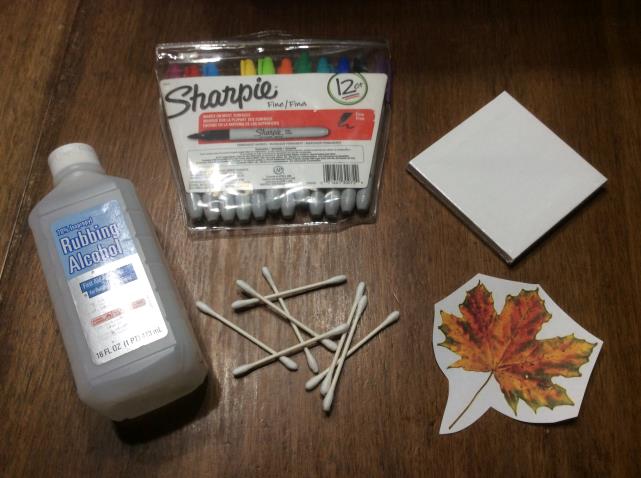 QR LEAF CANVAS
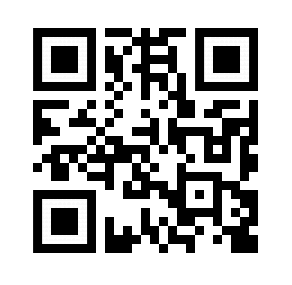 Find leaf
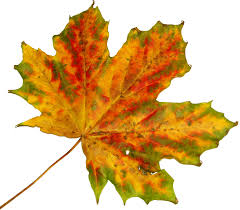 Draw leaf on canvas with pencil (optional)
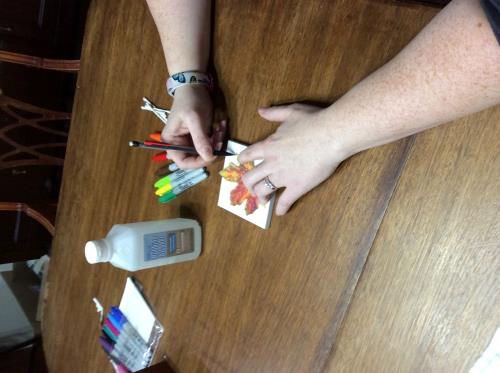 Draw leaf on canvas with sharpies(it can help to color a bit an dab a bit at a time to allow best color run)
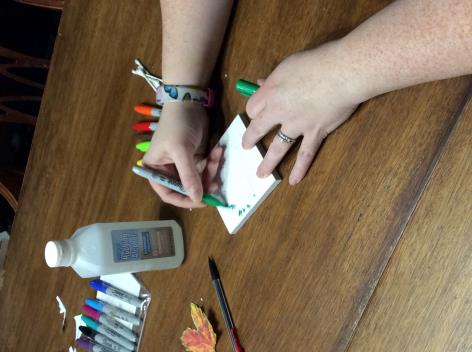 Dab alcohol on to drawing(it can help to color a bit an dab a bit at a time to allow best color run)
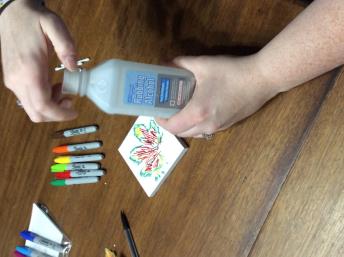 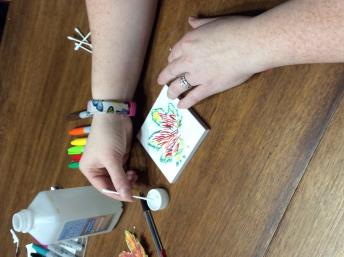 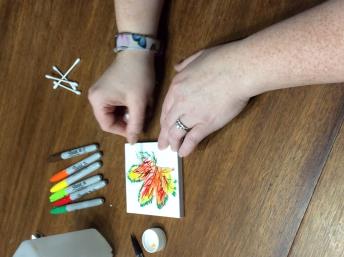 Allow do dry
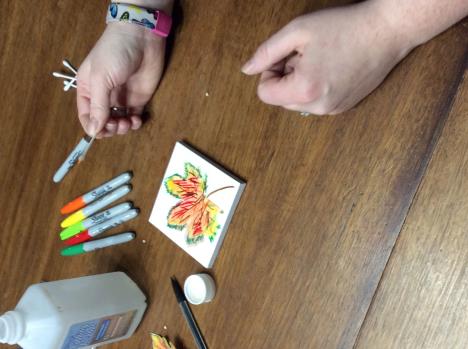 Website
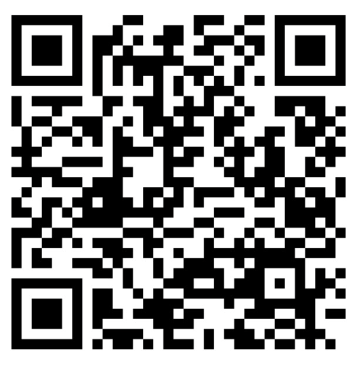 Questions?
Does anyone have any questions?